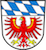 Katastrophenschutzzentrum 
 
Funkrufn.  Kater Bayreuth Land
Tel: 0921/728467
Fax.: 0921/728494
Leitstelle Bayreuth 
 
Funkrufn.  Leitstelle Bayreuth
Tel: 0921/793210
Fax.: 0921/79321142